Українське образотворче мистецтво XIX століття
У першій половині XIX ст. розвивається станковий живопис. Поширюєтьсяавтопортрет, зростає інтерес до камерного портрету, мініатюри.
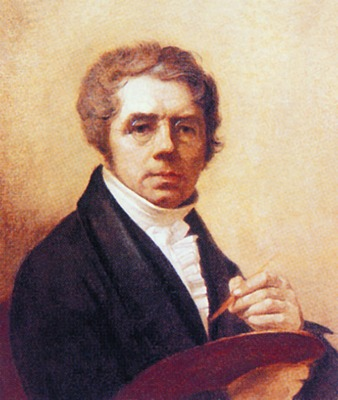 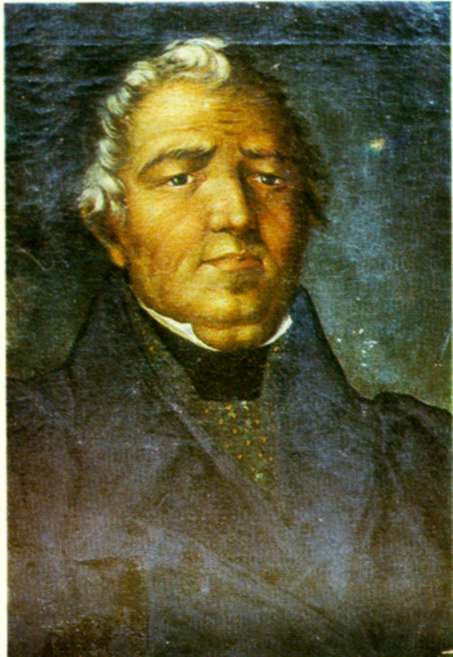 Видатнимпредставником українського реалістичного портретного живопису був В. Тропінін.
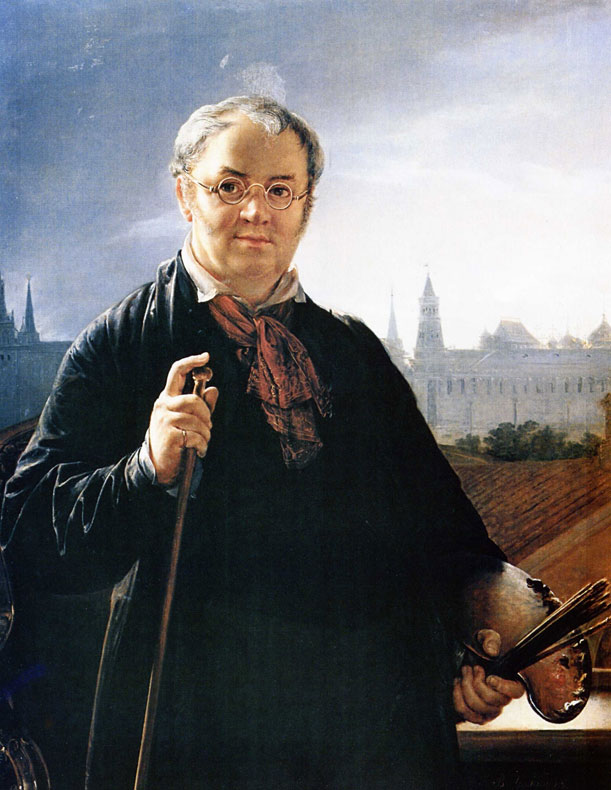 Роботи Тропініна:
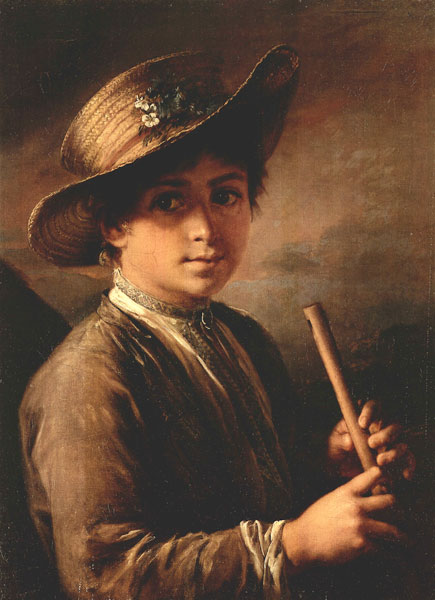 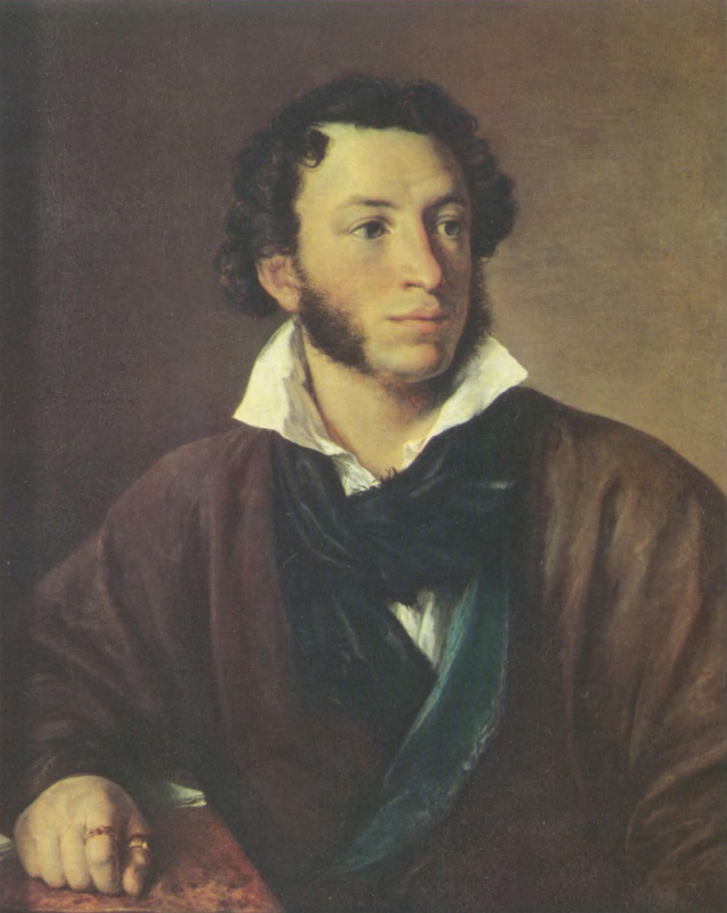 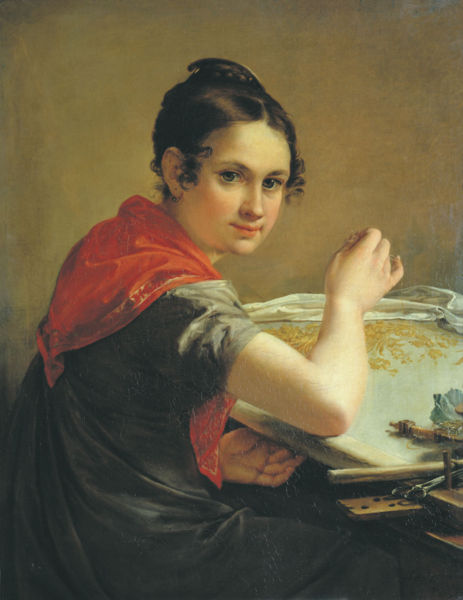 «Хлопчик з флейтою»
Портрет Пушкіна
«Золотошвейка»
Художник створив узагальнений образ представника українськогонароду
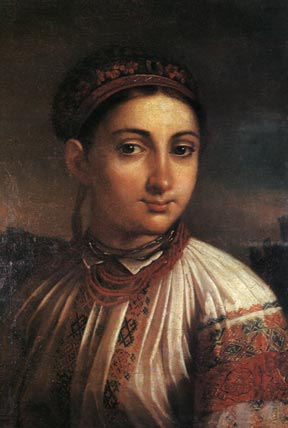 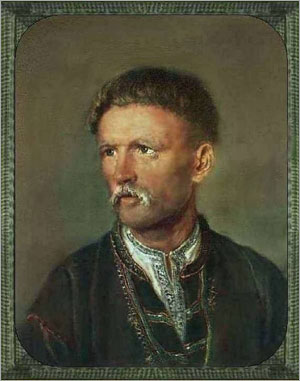 Одним із зачинателів нової української школи пейзажного і побутовогоживопису був В. Штернберг
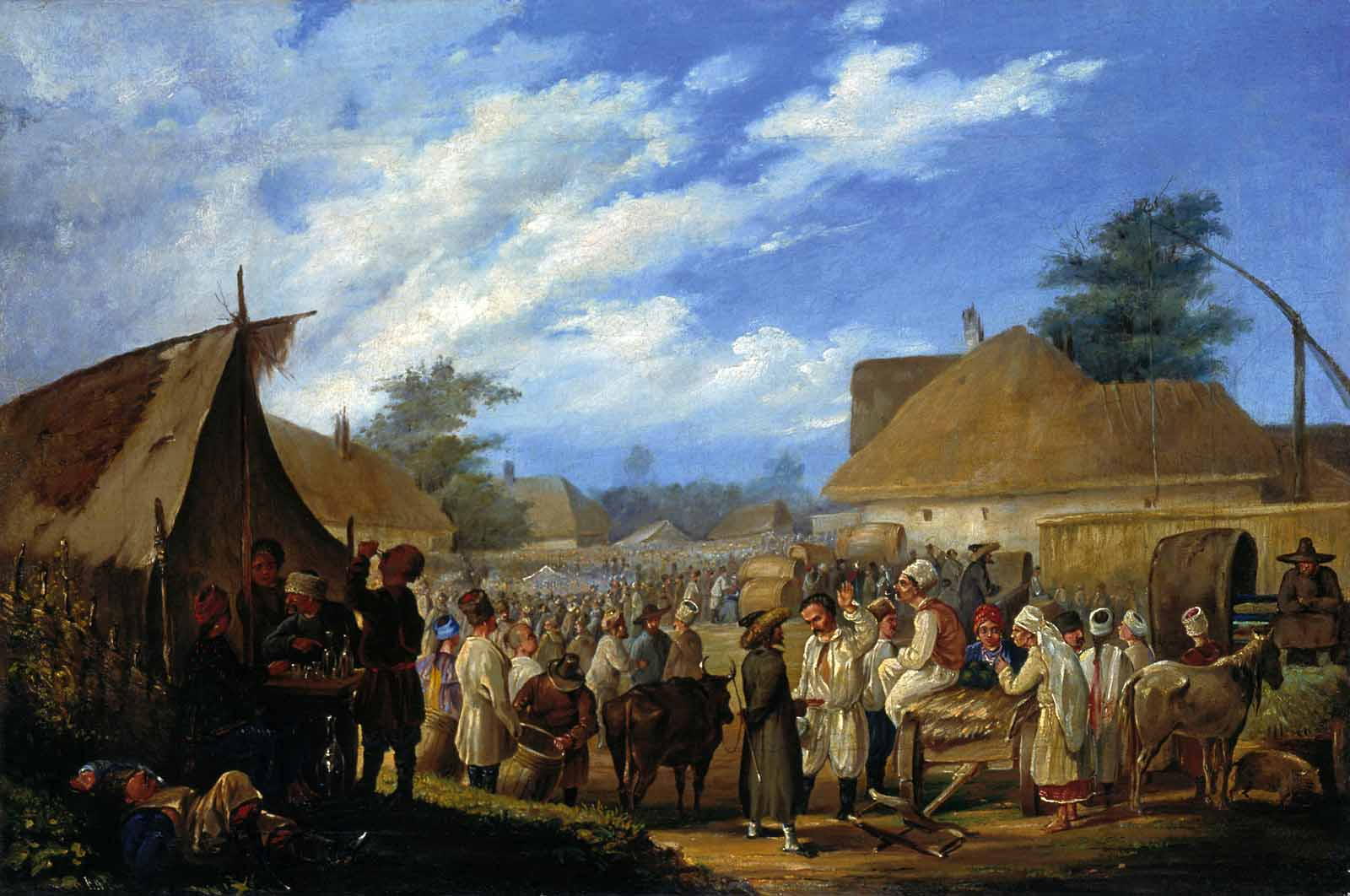 Малюнки і акварелі Штернберга численні і зустрічаються майже у всіх громадських і приватних колекціях.
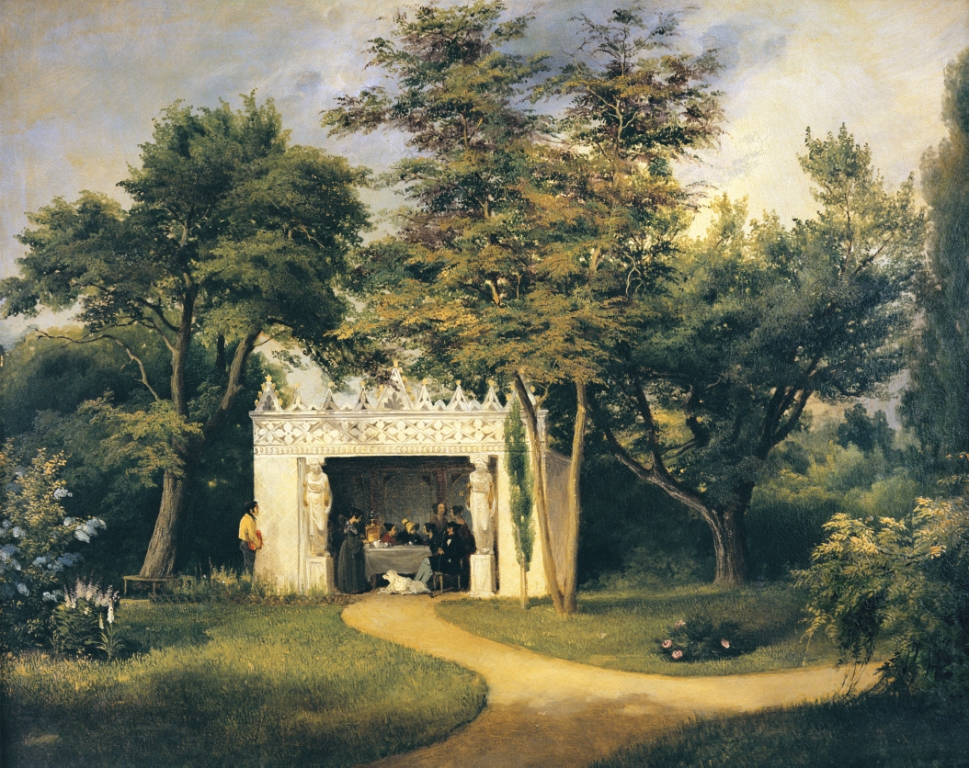 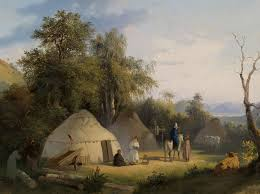 Створене 1870 р. у Петербурзі "Товариство пересувних художніх виставок« сприяло згуртуванню митців демократичного напрямку. З діяльністю Товариства пов'язаний розвиток художньої освіти, створення місцевих художніх об'єднань. У 1865 р. створена малювальна школа в Одесі, пізніше реорганізована в художнє училище. Важливим центром художньої освіти була Київська малювальна школа, яку заснував у 1875 р. М. Мурашко. В цій школі навчались українські живописці М. Пимоненко, Ф. Красицький, К. Малевич, скульптор Ф. Балавенський та ін.
Видатним майстром побутового жанру був М. Пимоненко. В. Орловськийвідомий як один з фундаторів нового українського реалістичного пейзажу,його називали "шукачем сонця" — майстром сонячного пейзажу.
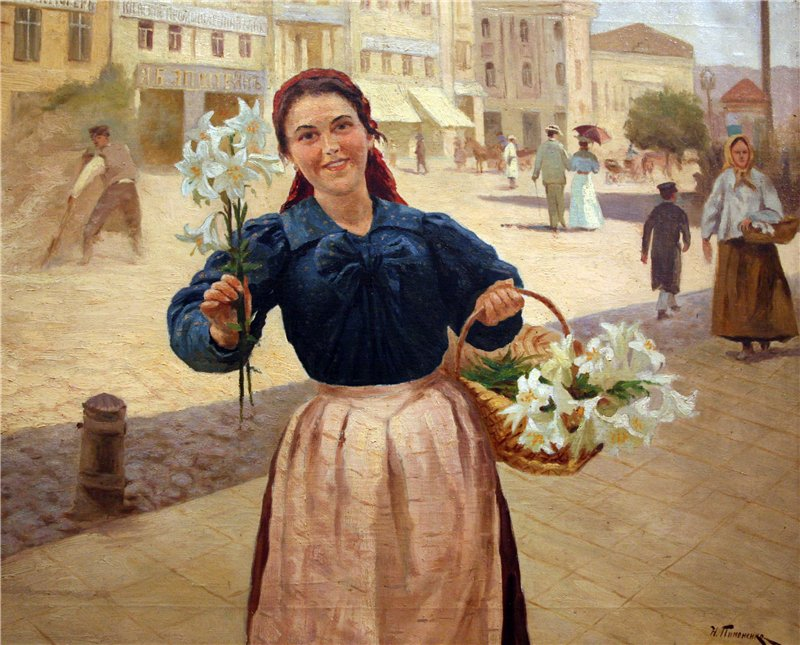 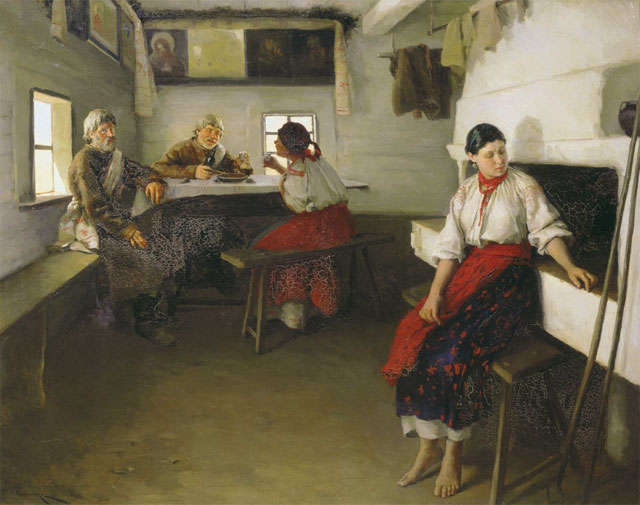 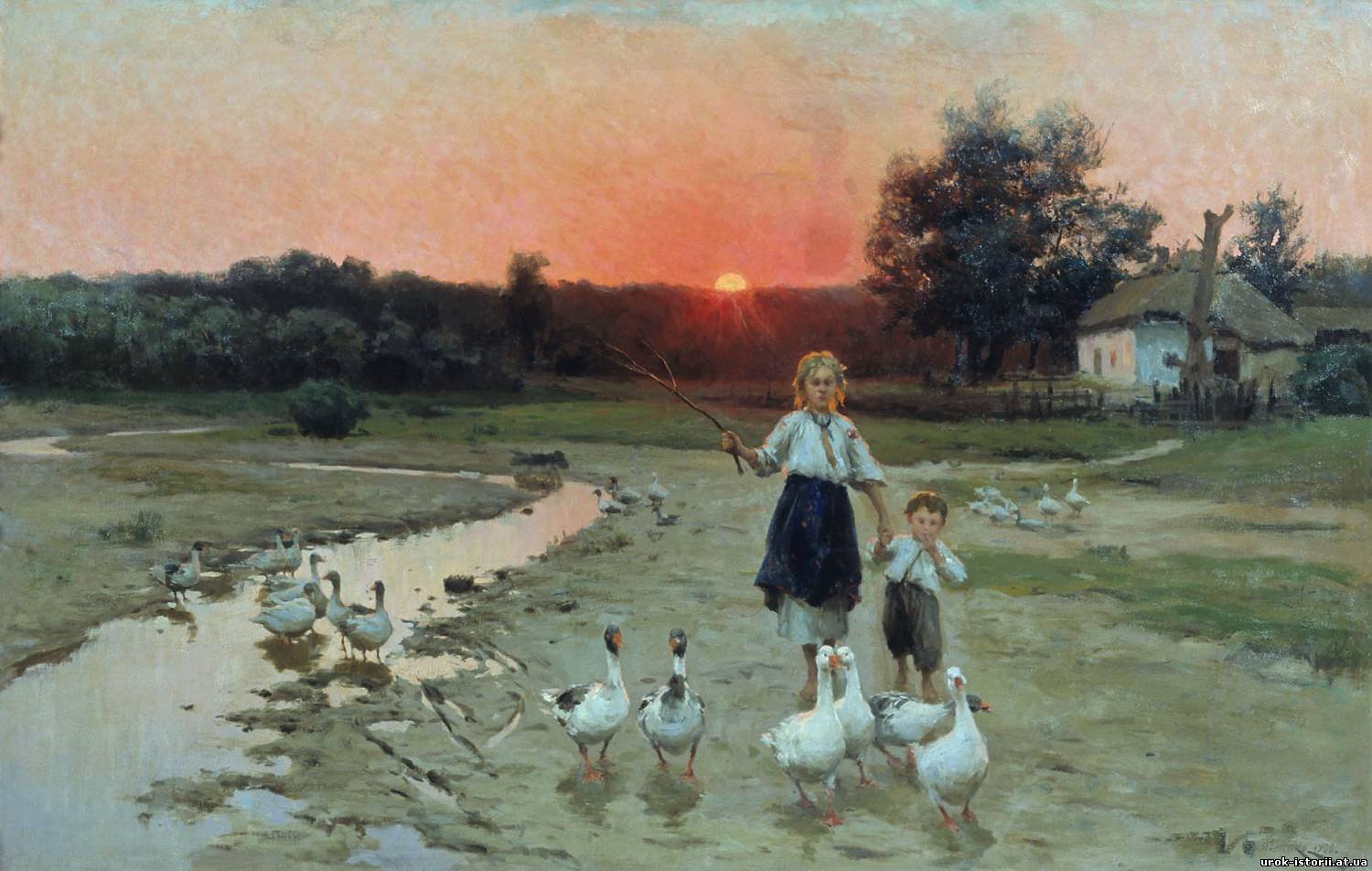 Картина "Вечоріє"
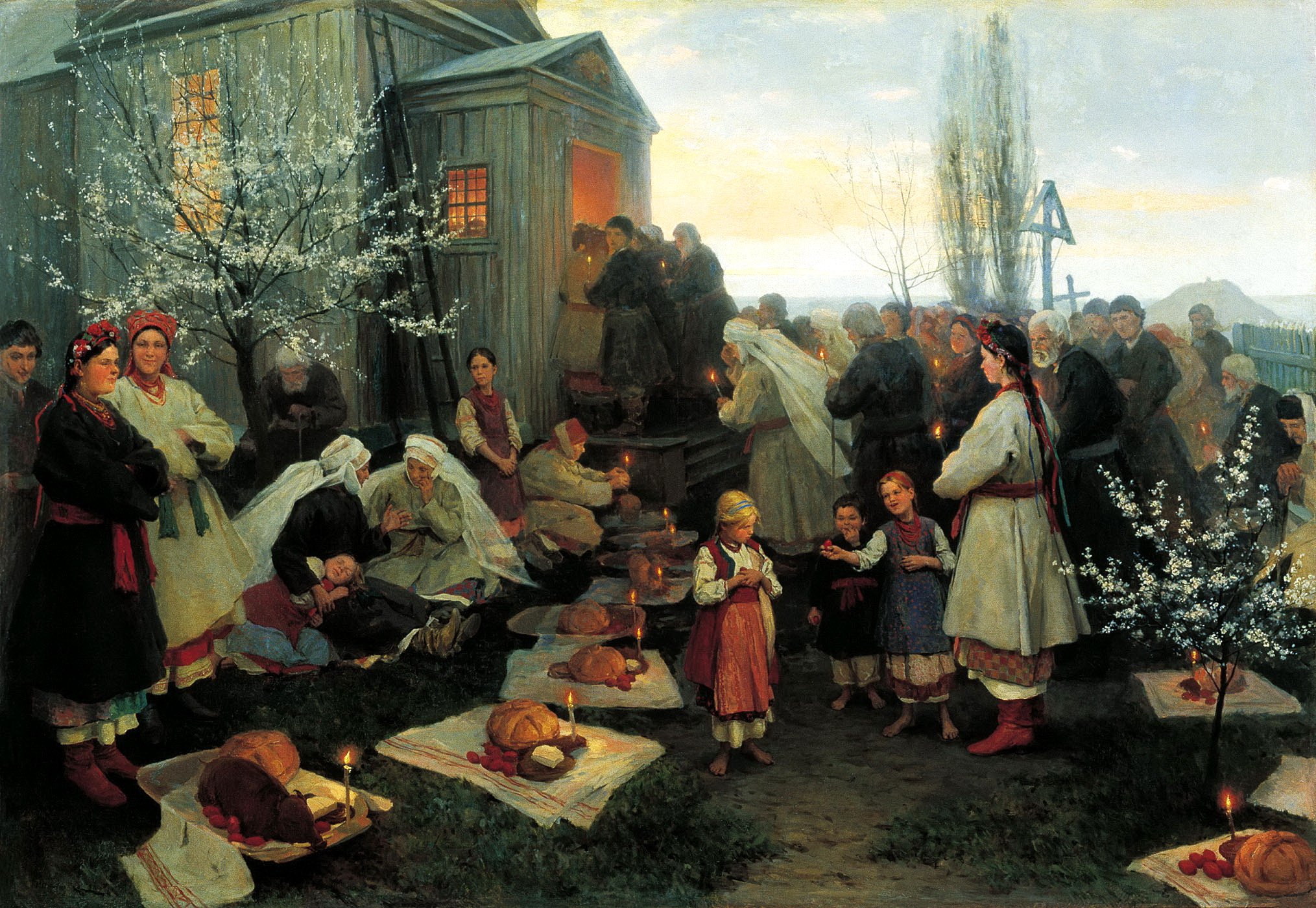 «Пасха»
Щодо монументальної скульптури, то окрасою України є пам'ятникиВолодимиру Святому
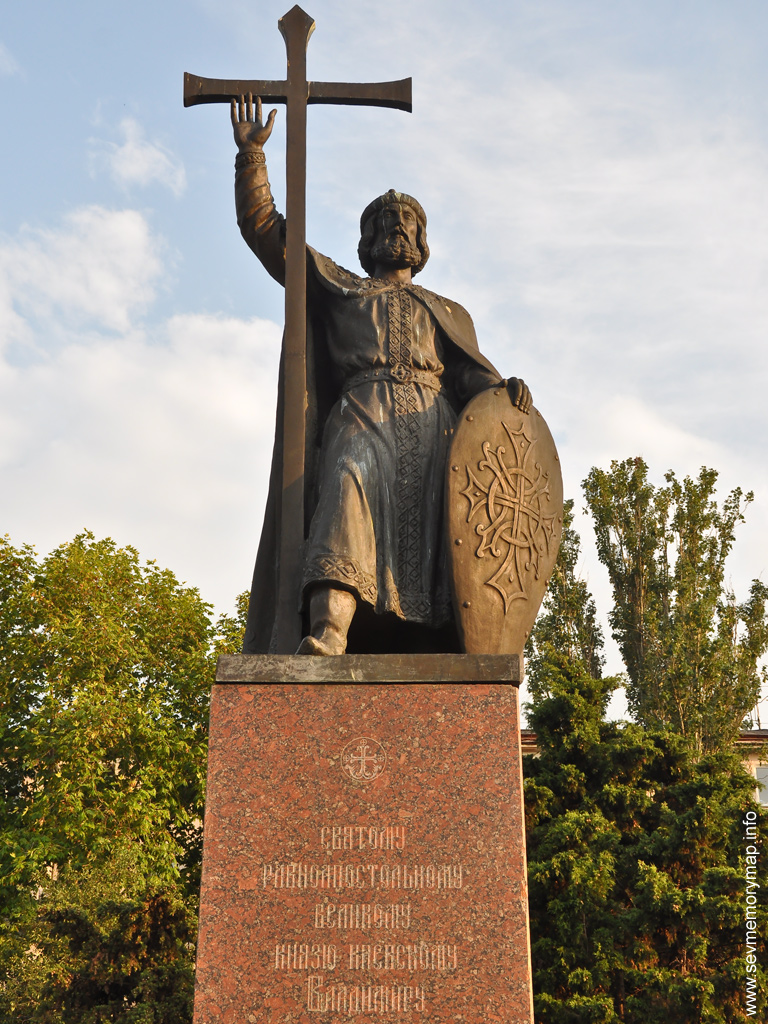 Слід також назвати численні скульптурні оздоби відомих пам'яток архітектури — зображення на античну тему і ліплення в Одеському оперному театрі
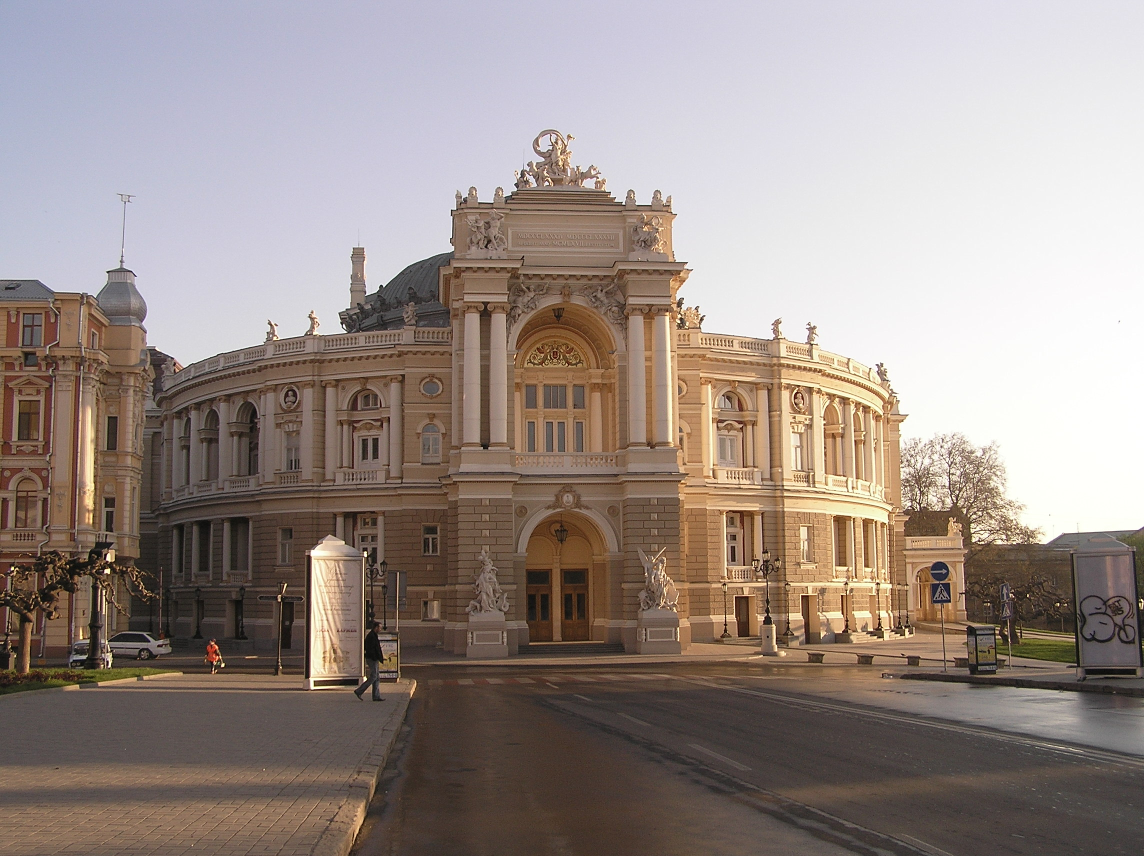 Л. Марконі — на будинкуПолітехнічного інституту у Львові
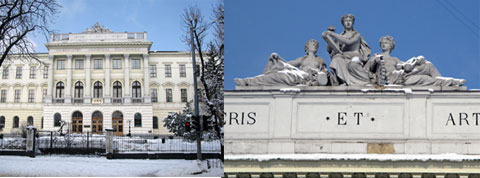 Численні скульптури українця П.Війтовича у Львові на фасаді залізничного вокзалу,
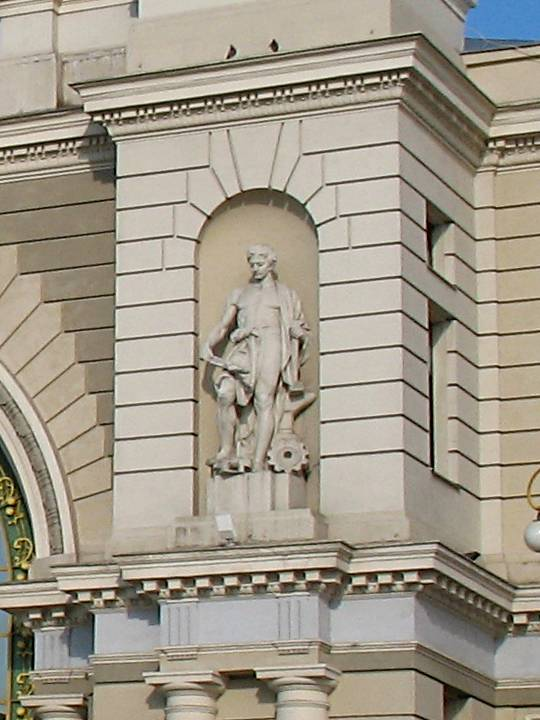 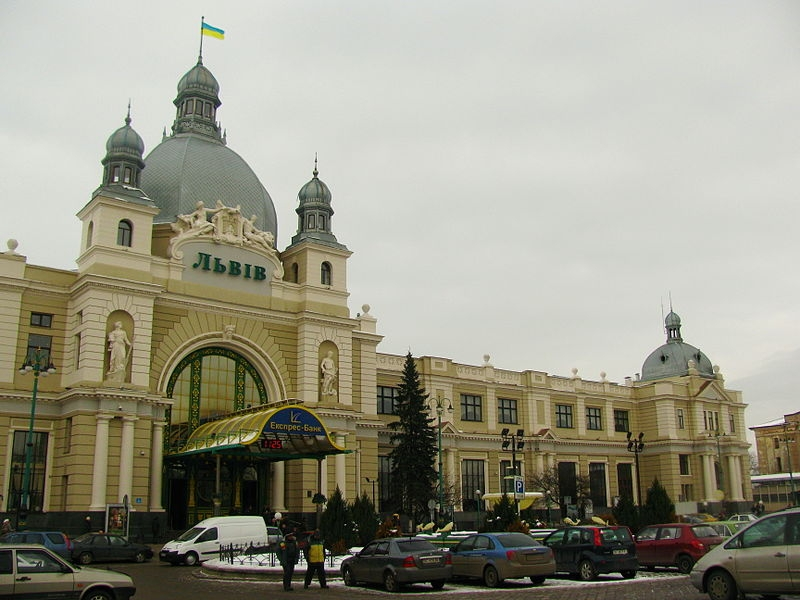 Отже, у XIX — на початку XX ст. українська культура продовжувала свійпрогресивний розвиток, хоча це відбувалося в умовах систематичних утисків і заборон. Тому українська культура не могла нормальнорозвиватися за властивими їй еволюційними законами.